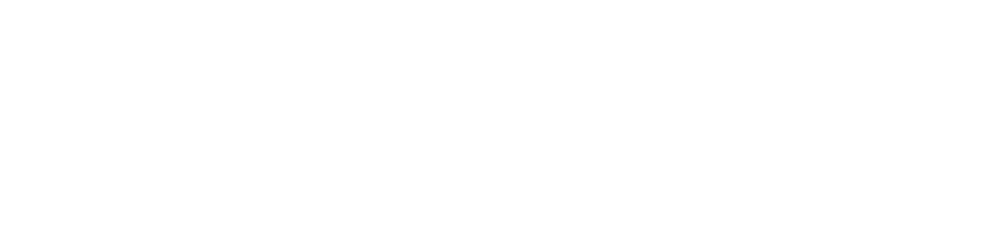 Sunday Evening
Titus 1:6-16
Joshua Tapp
True Words Baptist Church – 1377 S. 20th St. Louisville, KY – TrueWordsBaptist.org
Titus 1:6-9   If any be blameless, the husband of one wife, having faithful children not accused of riot or unruly.  7 For a bishop must be blameless, as the steward of God; not selfwilled, not soon angry, not given to wine, no striker, not given to filthy lucre;  8 But a lover of hospitality, a lover of good men, sober, just, holy, temperate;  9 Holding fast the faithful word as he hath been taught, that he may be able by sound doctrine both to exhort and to convince the gainsayers.
Titus 1:10-13   For there are many unruly and vain talkers and deceivers, specially they of the circumcision:  11 Whose mouths must be stopped, who subvert whole houses, teaching things which they ought not, for filthy lucre's sake.  12 One of themselves, even a prophet of their own, said, The Cretians are alway liars, evil beasts, slow bellies.  13 This witness is true. Wherefore rebuke them sharply, that they may be sound in the faith;
Titus 1:14-16   Not giving heed to Jewish fables, and commandments of men, that turn from the truth.  15 Unto the pure all things are pure: but unto them that are defiled and unbelieving is nothing pure; but even their mind and conscience is defiled.  16 They profess that they know God; but in works they deny him, being abominable, and disobedient, and unto every good work reprobate.
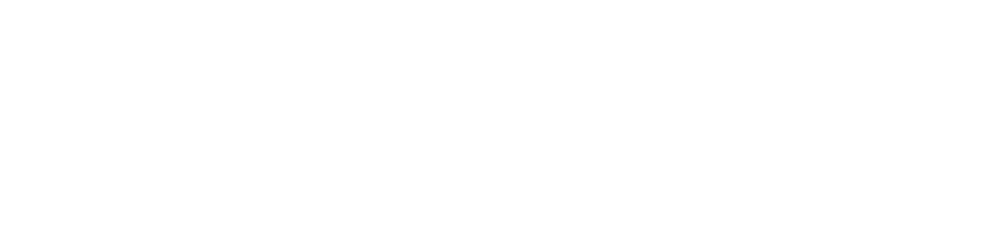 Title of the Sermon
The Laws of Thy God: Self-Willed Men
True Words Baptist Church – 1377 S. 20th St. Louisville, KY – TrueWordsBaptist.org
Titus 1:7  For a bishop must be blameless, as the steward of God; not selfwilled, not soon angry, not given to wine, no striker, not given to filthy lucre;
1 Timothy 3:1  This is a true saying, If a man desire the office of a bishop, he desireth a good work.
1 Timothy 3:1  This is a true saying, If a man desire the office of a bishop, he desireth a good work.
Zechariah 8:16-17  These are the things that ye shall do; Speak ye every man the truth to his neighbour; execute the judgment of truth and peace in your gates:  17 And let none of you imagine evil in your hearts against his neighbour; and love no false oath: for all these are things that I hate, saith the LORD.
Proverbs 14:15  The simple believeth every word: but the prudent man looketh well to his going.
Proverbs 22:3  A prudent man foreseeth the evil, and hideth himself: but the simple pass on, and are punished.
Proverbs 27:12  A prudent man foreseeth the evil, and hideth himself; but the simple pass on, and are punished.
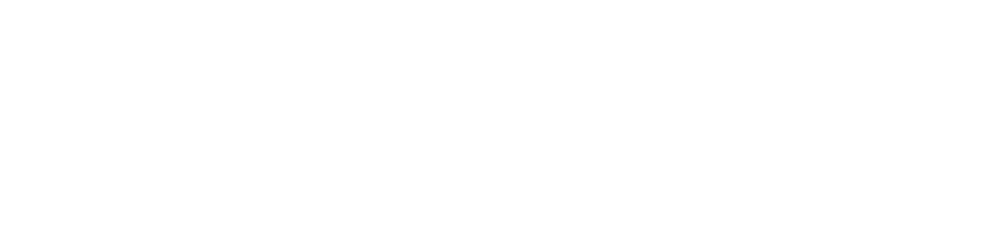 Visit Us:

TrueWordsBaptist.org
True Words Baptist Church – 1377 S. 20th St. Louisville, KY – TrueWordsBaptist.org